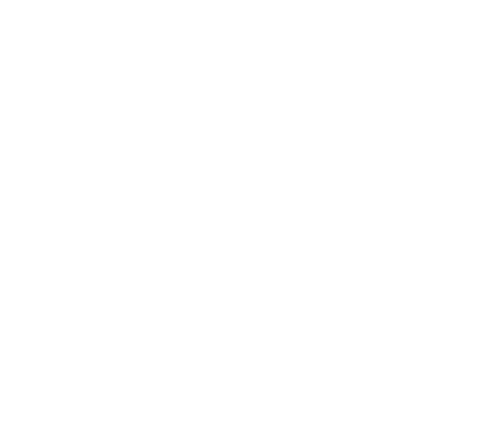 “Неграмотным человеком завтрашнего дня будет не тот, кто не умеет читать, 
а тот, кто не научился при этом учиться”.
Э.Тоффлер
Reading
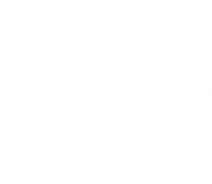 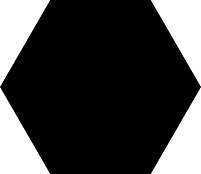 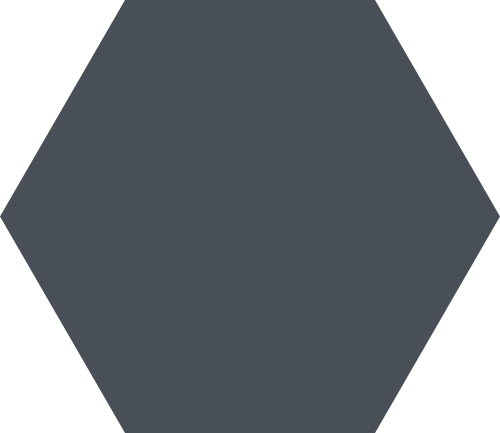 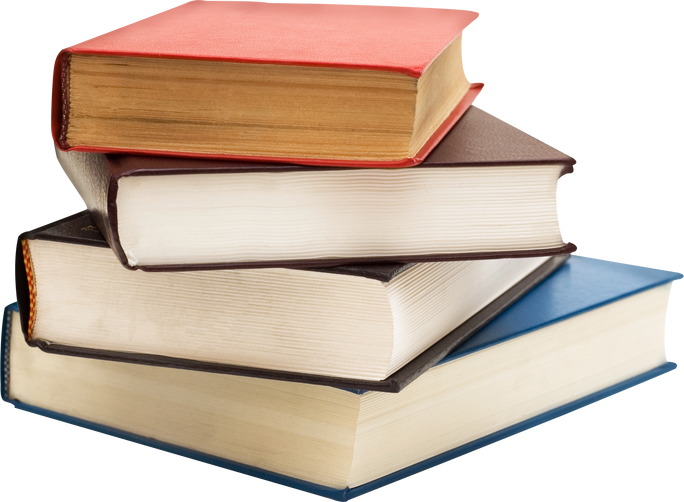 Мастер-класс   «Приёмы  читательской грамотности в аспекте работы стажировочной площадки»
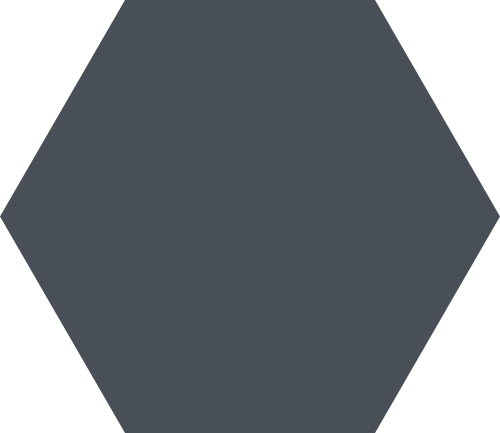 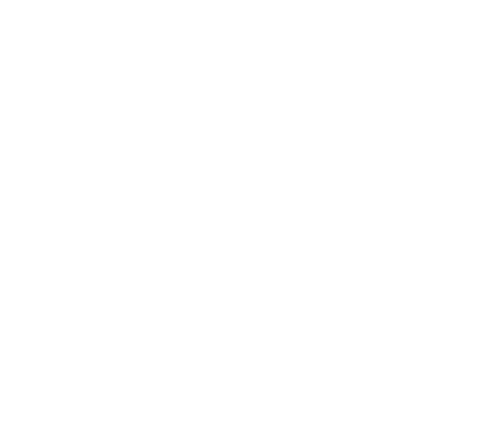 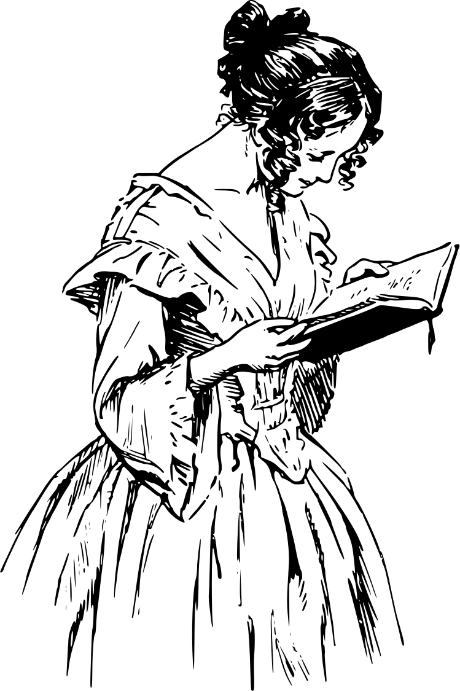 Этапы мастер-класса
Постановка педагогической проблемы
2.
Мотивация учения
1.
Практическая демонстрация приемов
Подведение итогов мастер-класса и рефлексия
3.
4.
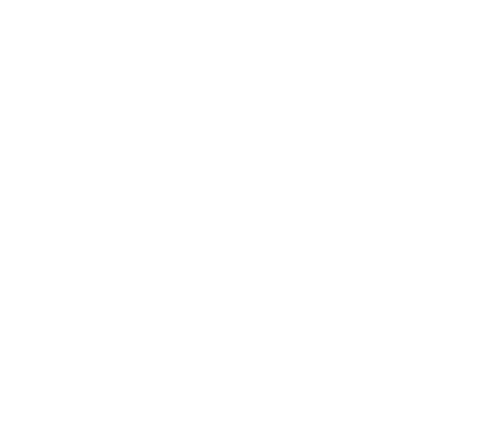 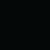 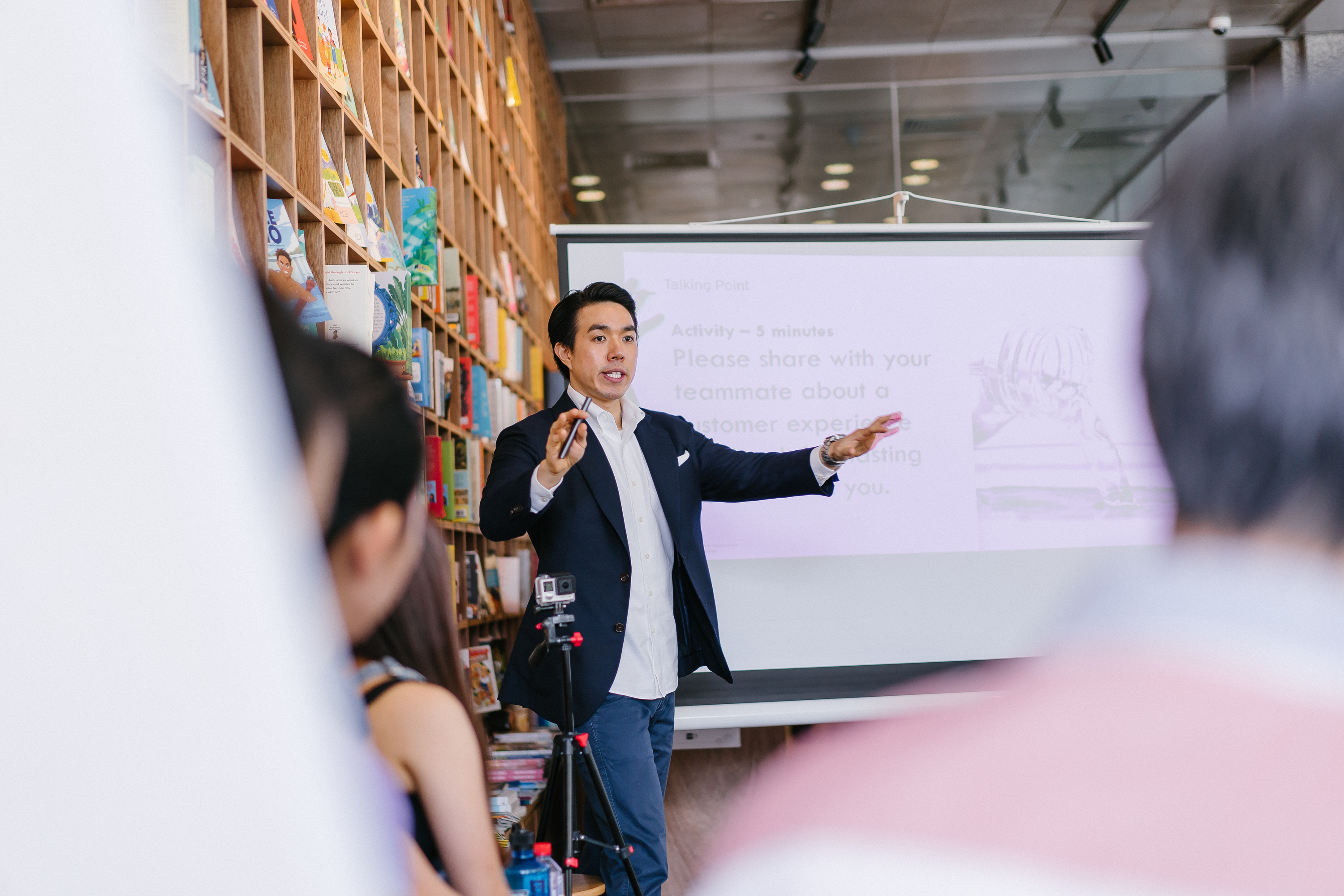 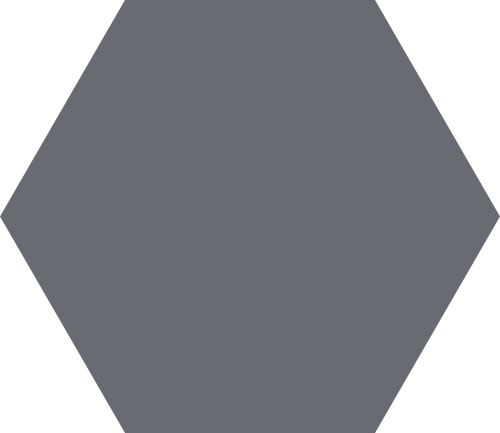 Подумаем глобально
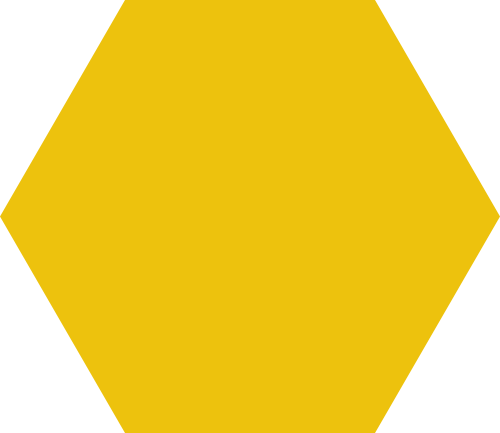 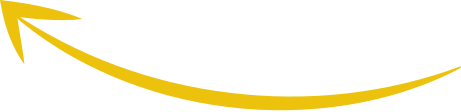 Что есть умение читать?

Что есть чтение?
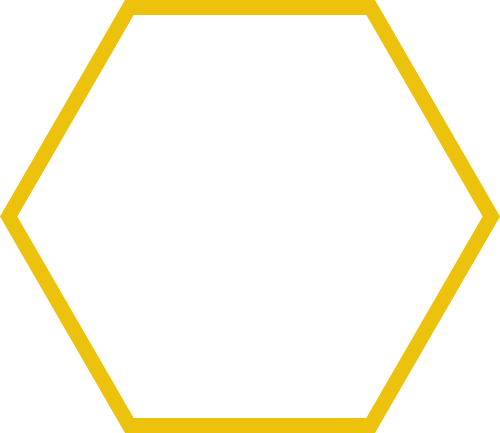 «Читательская грамотность — способность человека понимать и использовать письменные тексты, размышлять о них и заниматься чтением для того, чтобы достигать своих целей, расширять свои знания и возможности, участвовать в социальной жизни».
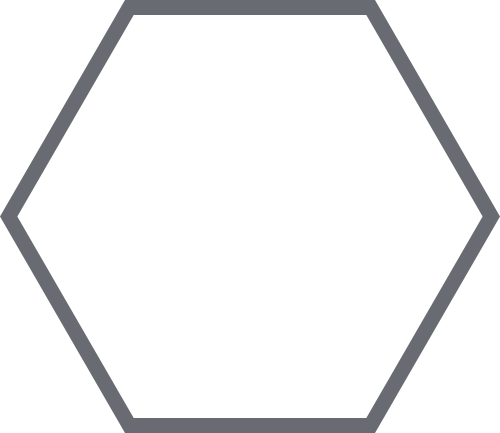 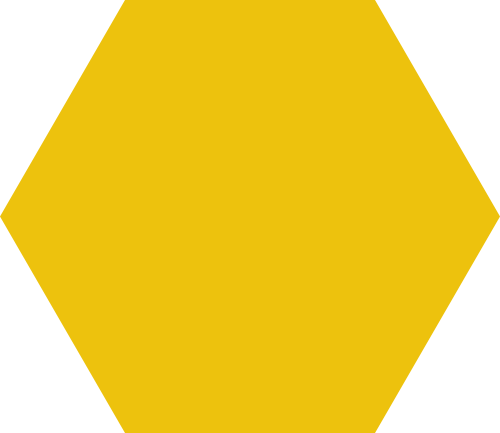 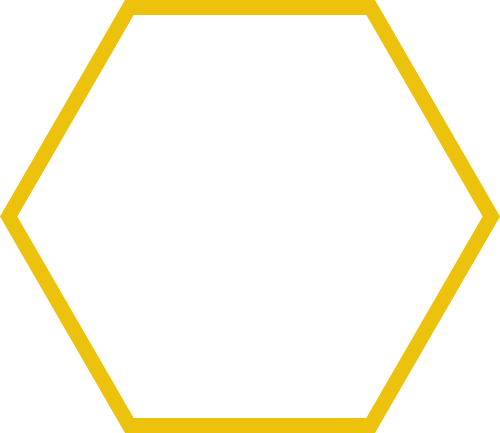 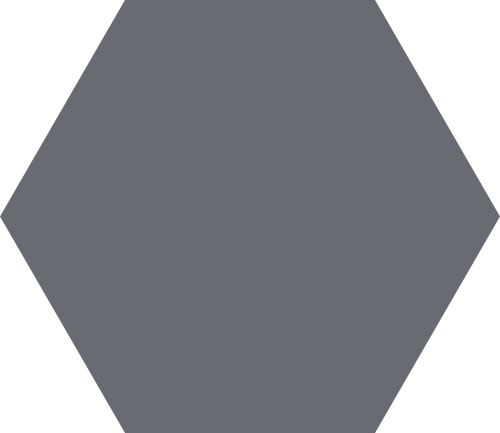 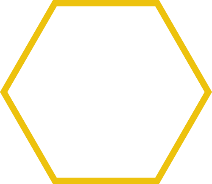 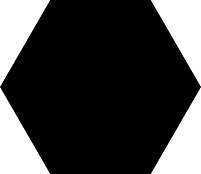 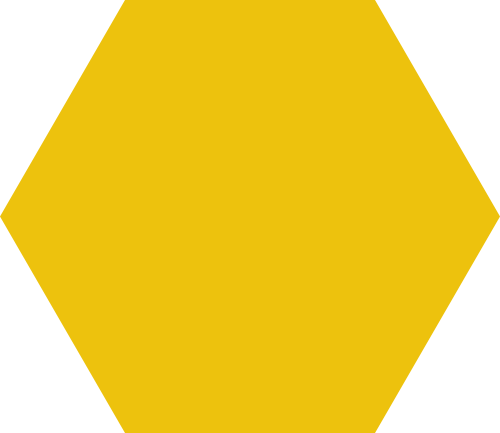 I. Умения, целиком основанные на тексте, извлекать из текста информацию и строить на ее основании простейшие суждения
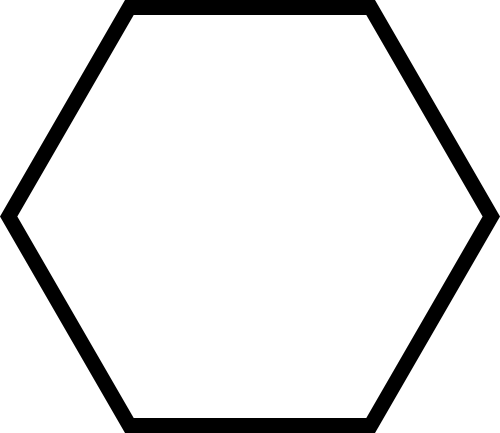 Навыки развитого читателя
II. Умения, основанные на собственных размышлениях о прочитанном: интегрировать, интерпретировать и оценивать информацию текста в контексте собственных знаний читателя
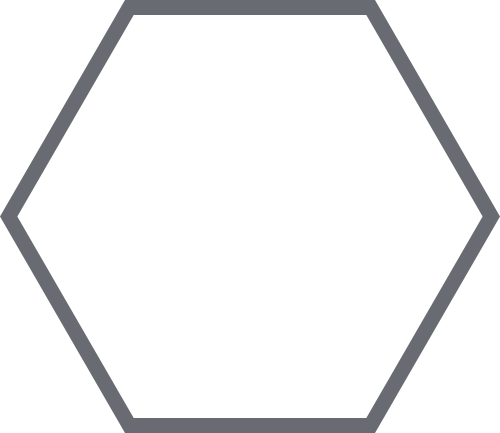 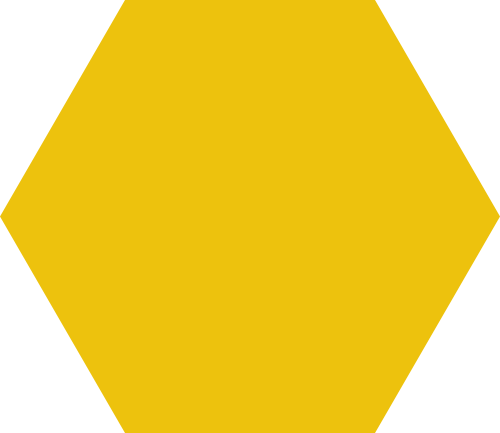 Конечная цель - это...
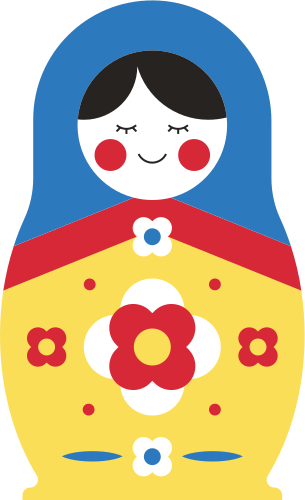 I.Мотивация учения
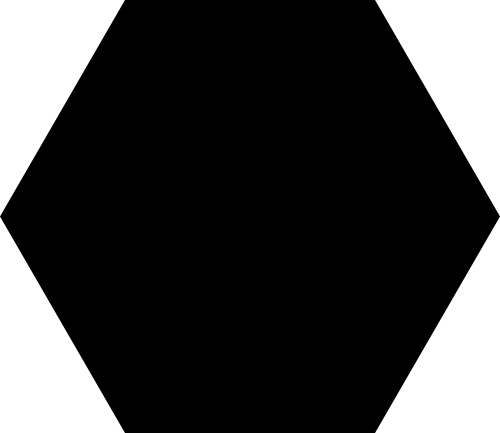 01
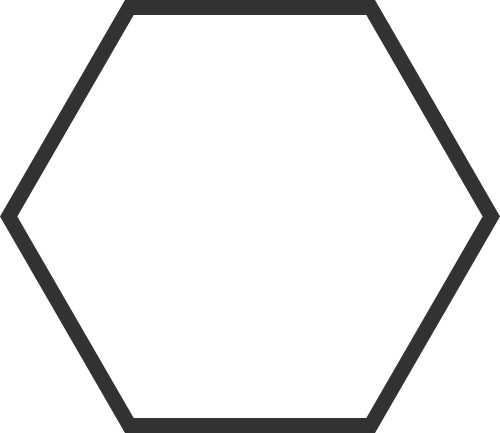 Приём «Верите ли вы…»
1. Верите ли вы, что сегодня составите лекцию за 7 минут для студентов Педагогического университета и озвучите её?
2. Верите ли вы, что ваши мудрые вопросы зададут тональность и подчеркнут актуальность темы стажировочной площадки?
3. Верите ли вы, что сегодня будете авторами пояснительной записки большой учебной программы?
4. Верите ли вы, что сегодня напишите очерк о работе школьного библиотекаря?
5. Верите ли вы, что сегодня раскроете в себе поэтический талант?
6. Верите ли вы, что по окончании мастер – класса вы что-нибудь возьмёте для своей педагогической копилки?
7. Верите ли вы, что сегодня будете работать с интеллект- картой?
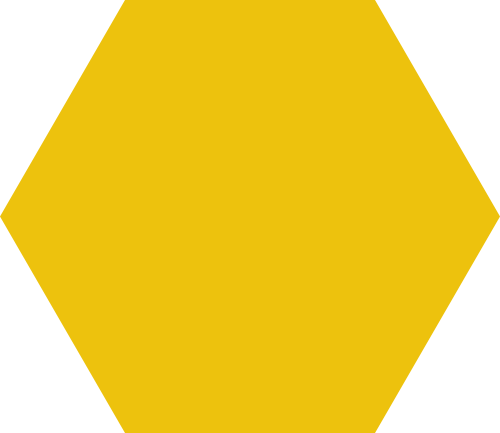 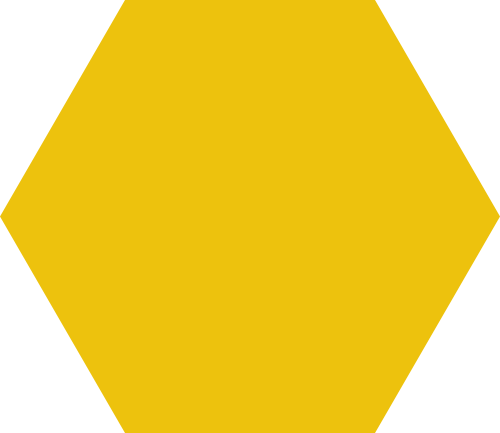 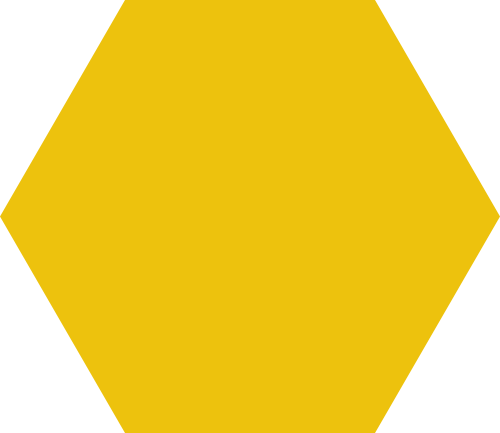 Приём «Верите ли вы…»
01.
может быть нетрадиционным началом работы

связывать разрозненные факты в единую картину

систематизировать уже имеющуюся информацию
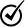 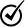 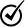 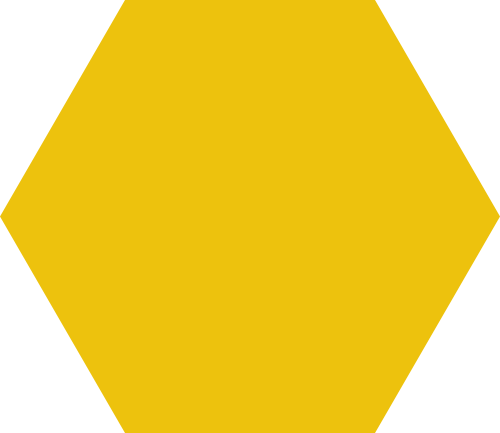 Практическая демонстрация приемов и комментарий к приему
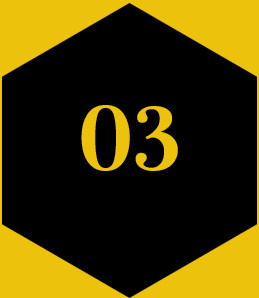 РЕСТАВРАТОРЫ

                    Задание для группы 1. 
                 Востановить в тексте 
             смысловые блоки.
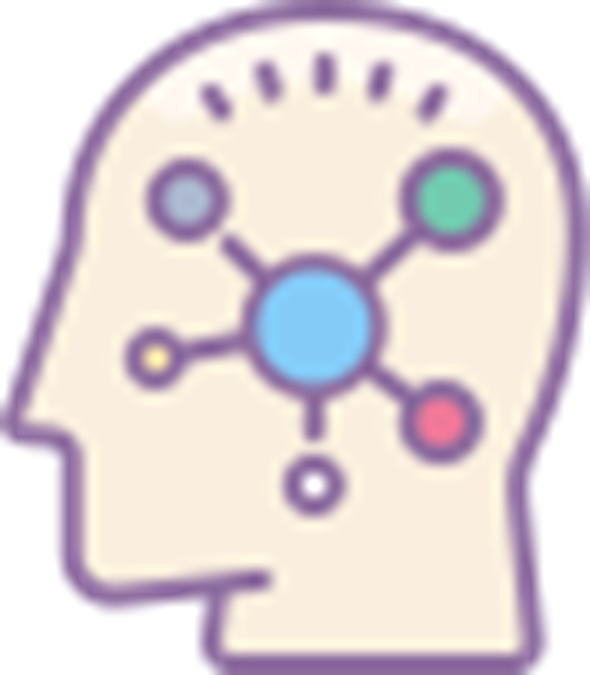 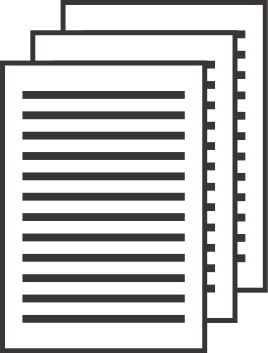 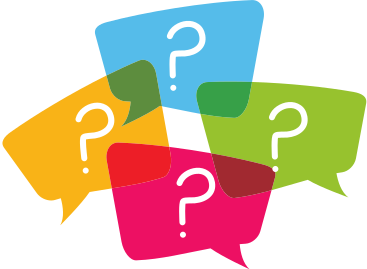 Реставраторы

Задание для группы 1. 
Написать очерк «Работа школьного библиотекаря»
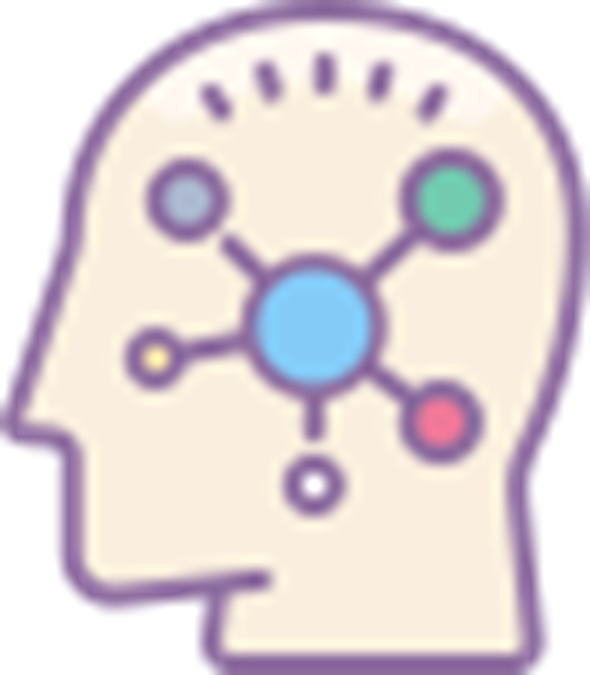 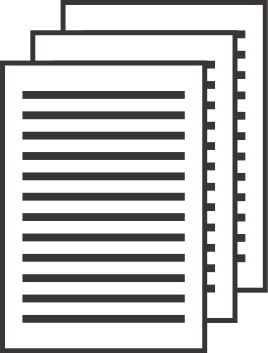 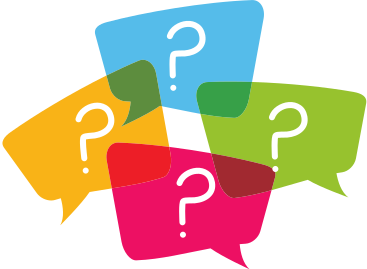 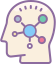 Творцы

Задание для группы 2.
       Ответить на вопросы, Составить               вопросы, используя известный  приём по теме стажировочной площадки
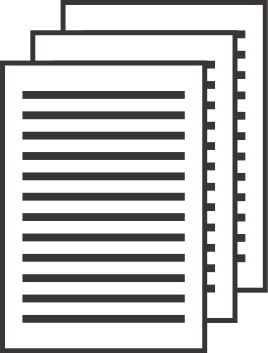 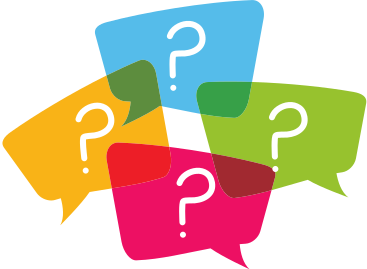 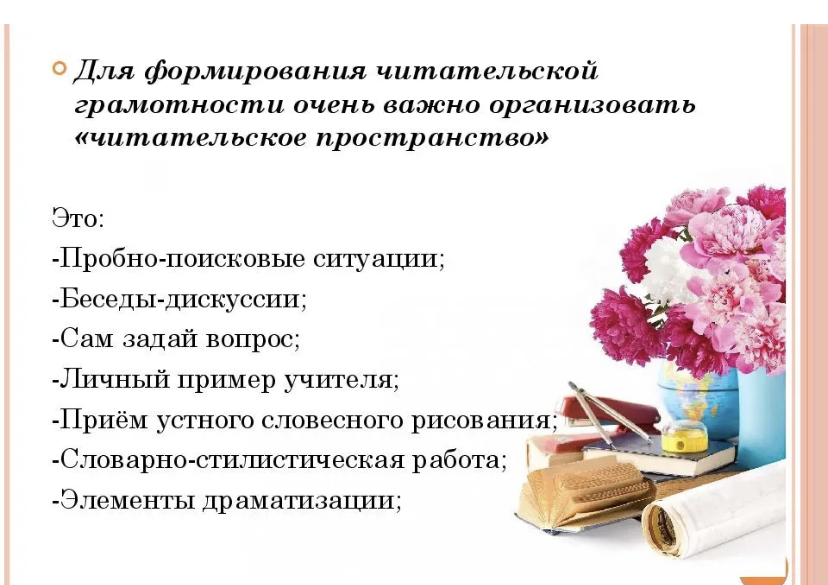 Творцы

Задание для группы 2.
Составить шпаргалку – лекцию для студентов Педагогического университета по теме «Технология продуктивного чтения»
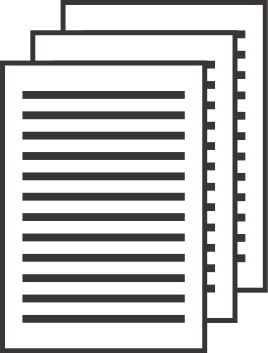 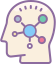 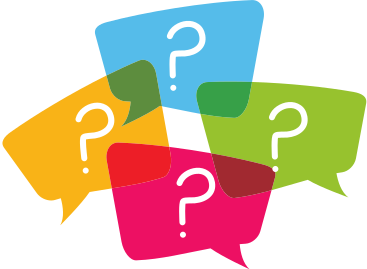 Учёные

Задание для группы 3.
Составить схему изучения темы 
« Читательская грамотность»
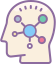 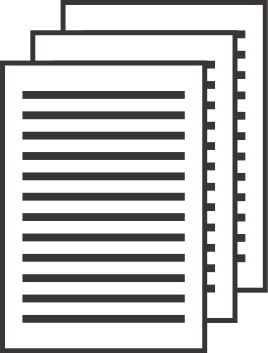 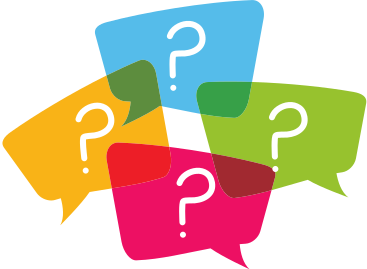 Учёные

Задание для группы 3.
Придумать стихотворения: 
*Я – читатель
*Грамотность
*Чтение
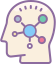 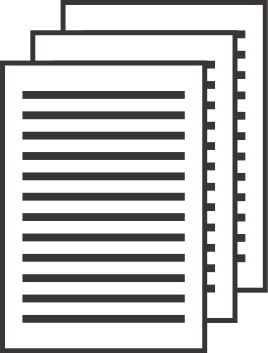 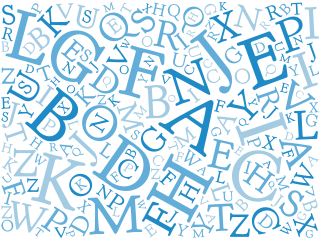 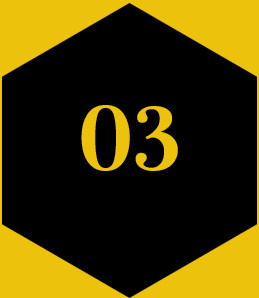 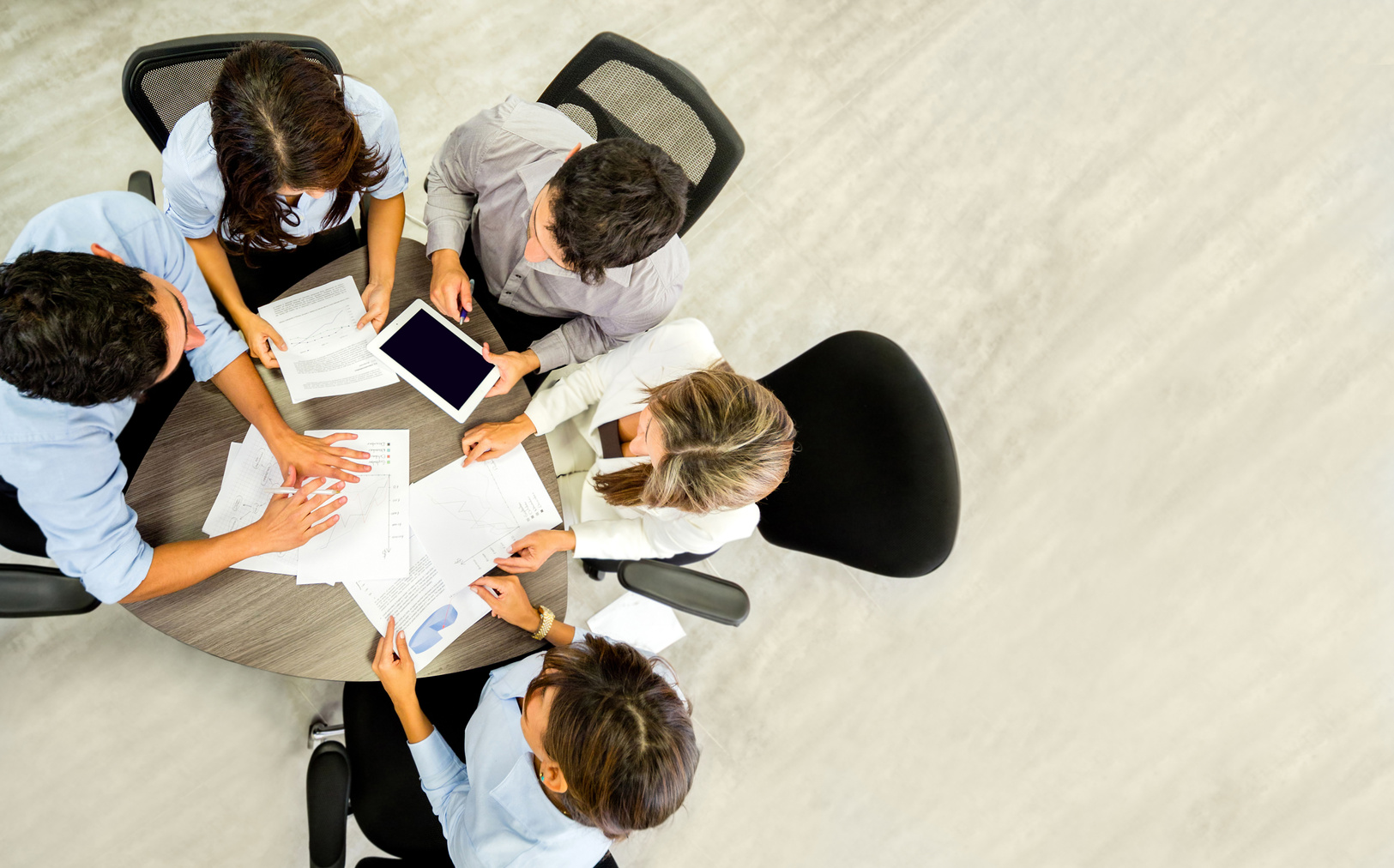 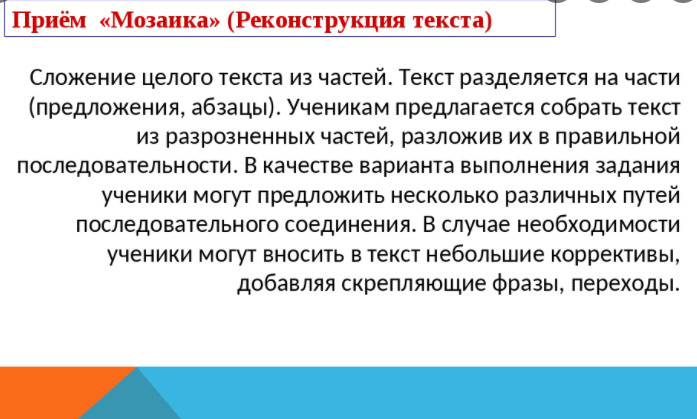 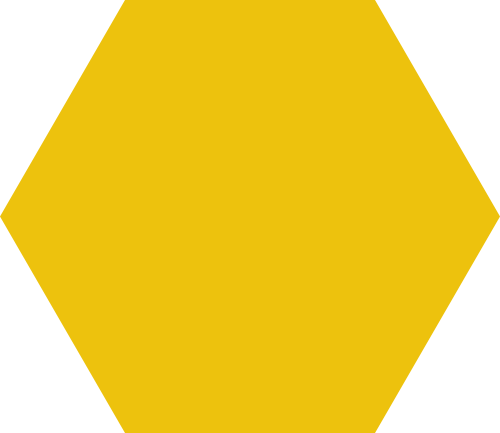 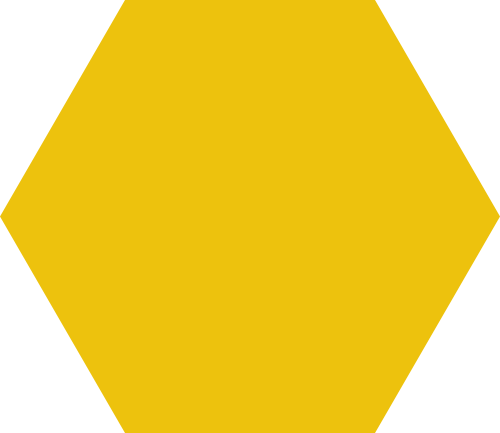 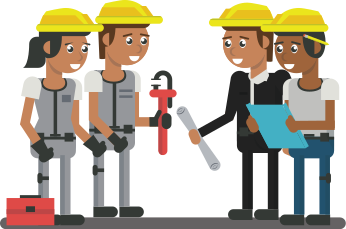 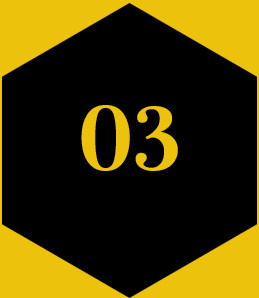 Приём 
«Лови ошибку- реставрация»
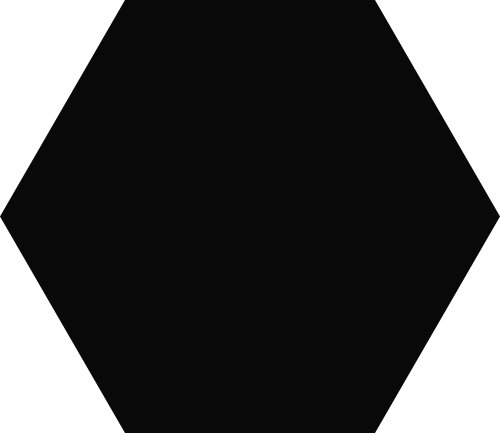 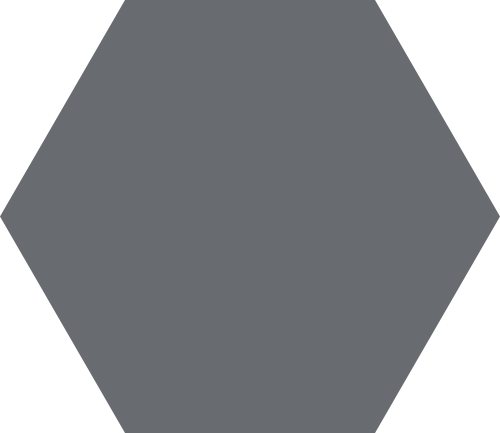 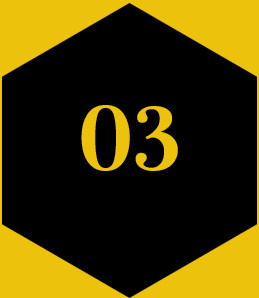 Тонкий вопрос
Приём 
«Тонкий и Толстый 
вопрос»
предполагает однозначный краткий ответ
Какие группы   ….вы знаете?
Это прием из технологии развития критического мышления используется для организации взаимоопроса.
Толстый вопрос
предполагает ответ развернутый
Стратегия позволяет формировать:
·умение формулировать вопросы;
·умение соотносить понятия.
Какие примеры из жизни….?
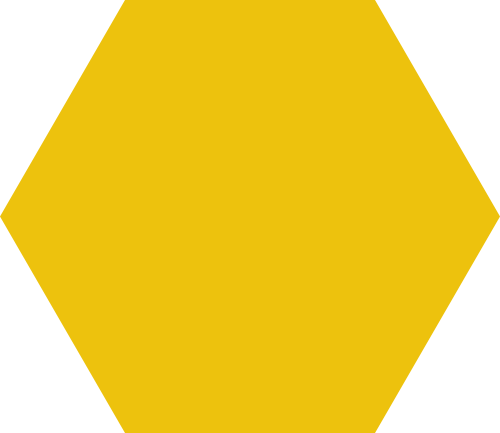 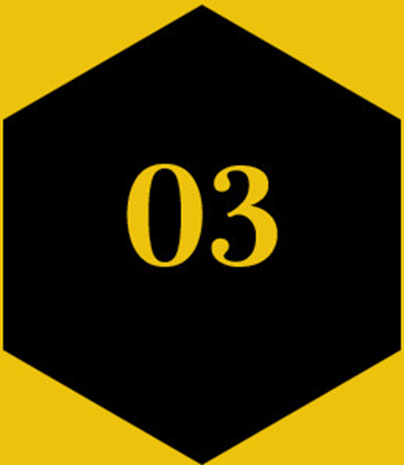 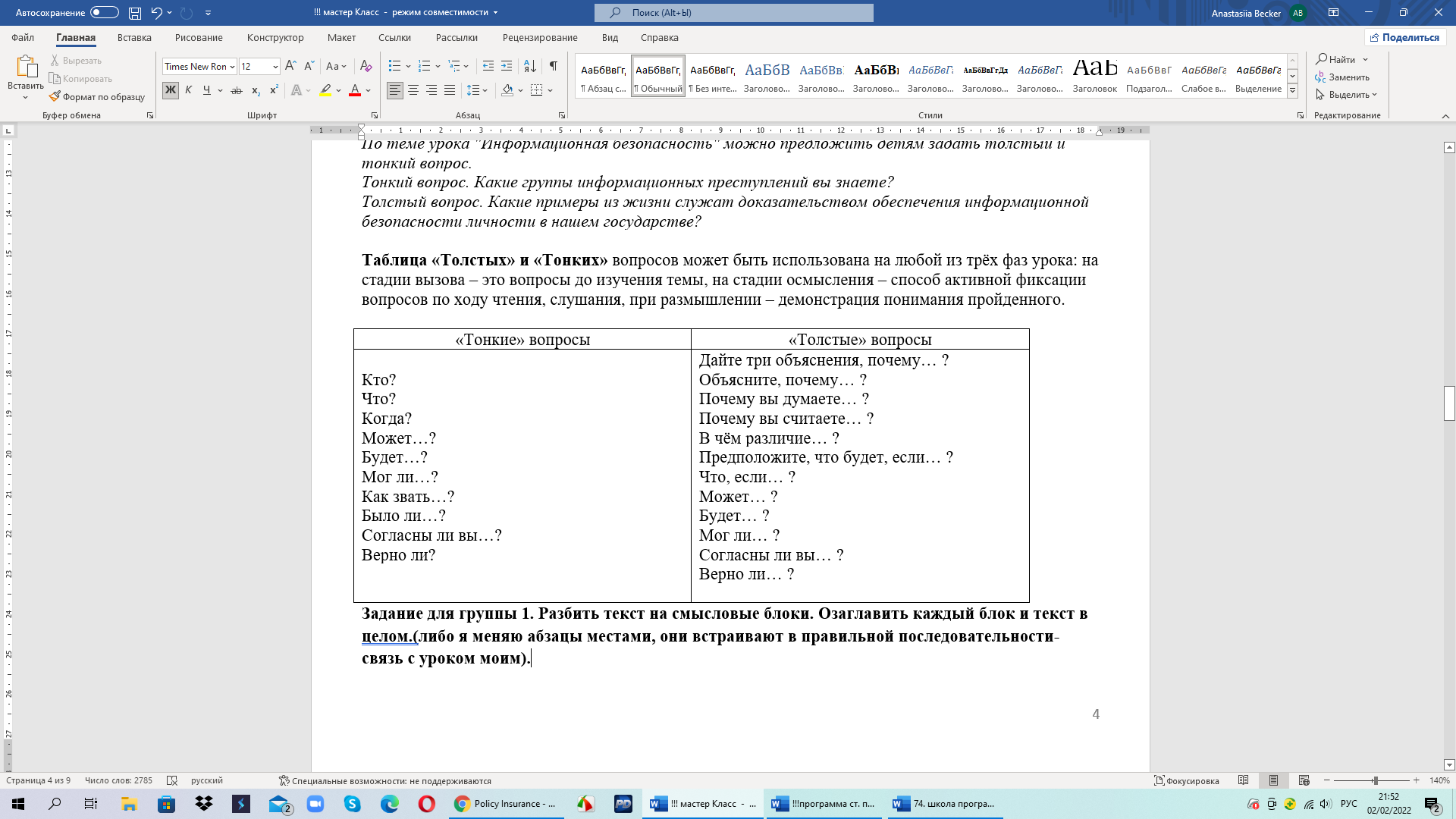 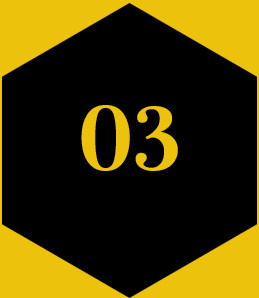 Приём «Опорный конспект» или «Конкурс шпаргалок»
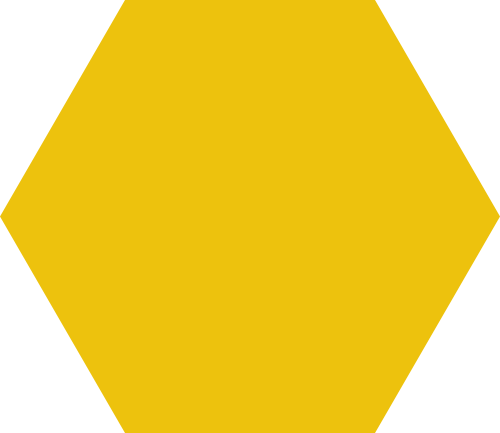 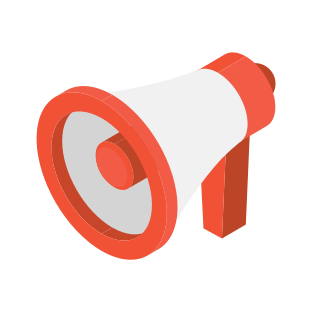 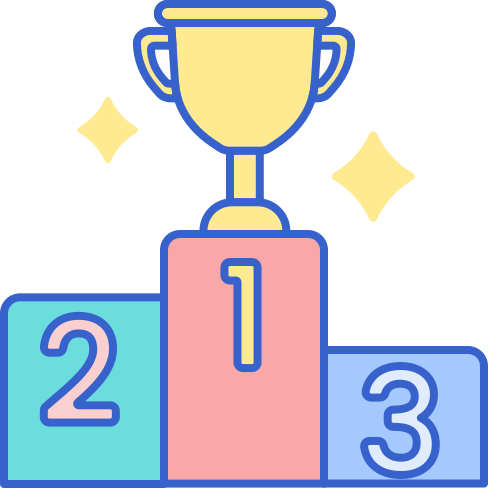 Технология приема: 

Составить опорный конспект по изучаемой теме и «озвучить» его.

Принять участие в «конкурсе шпаргалок».

Конкурс шпаргалок — форма учебной работы, в процессе подготовки которой отрабатываются умения «сворачивать и разворачивать информацию» в определенных ограничительных условиях.
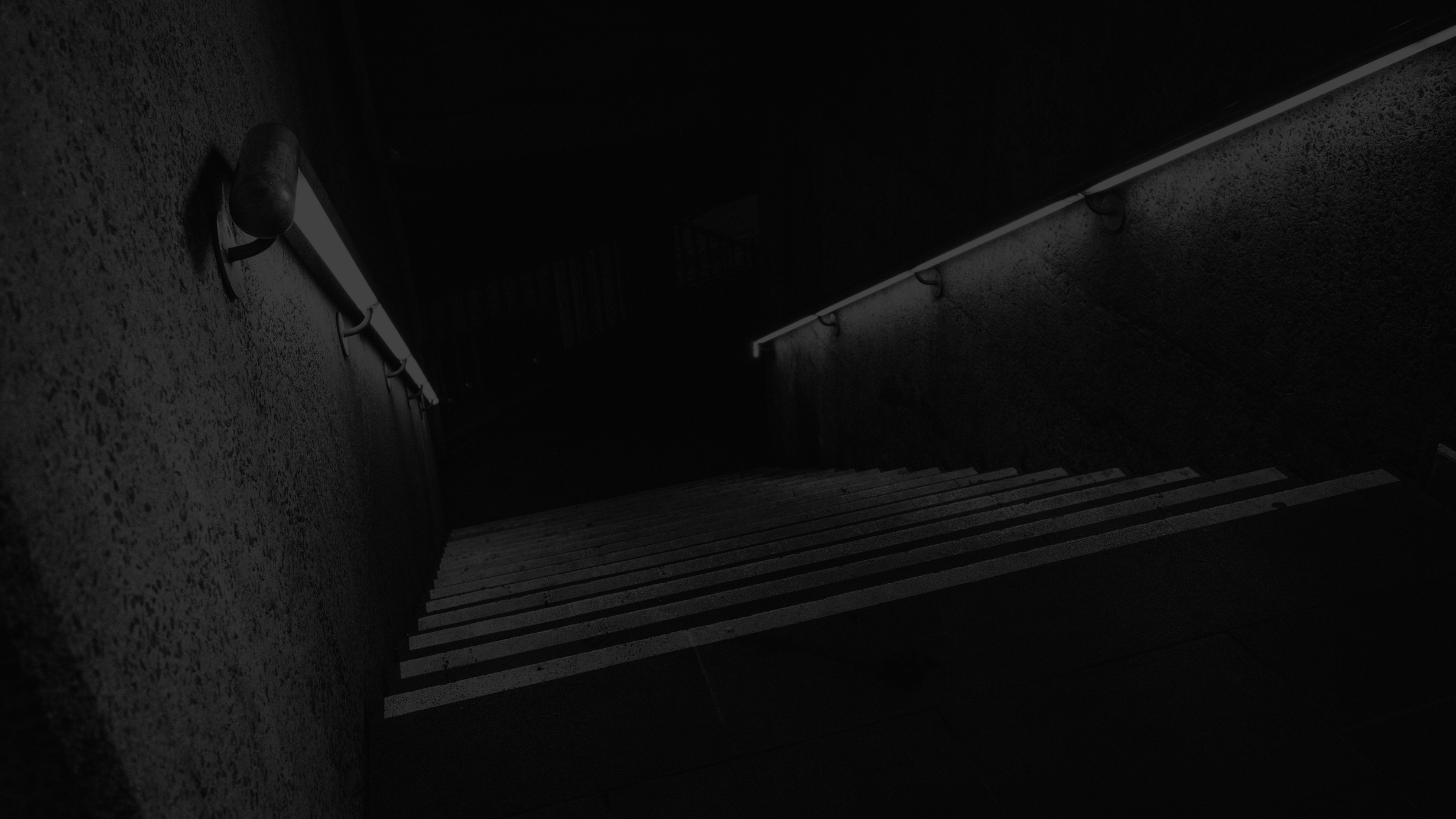 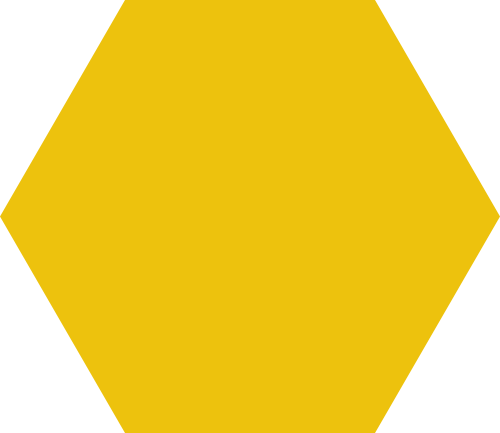 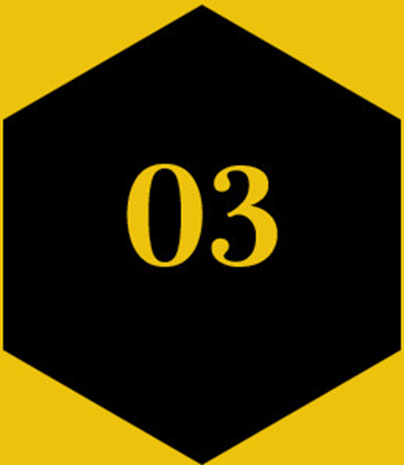 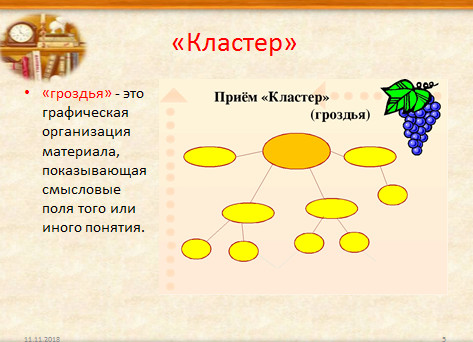 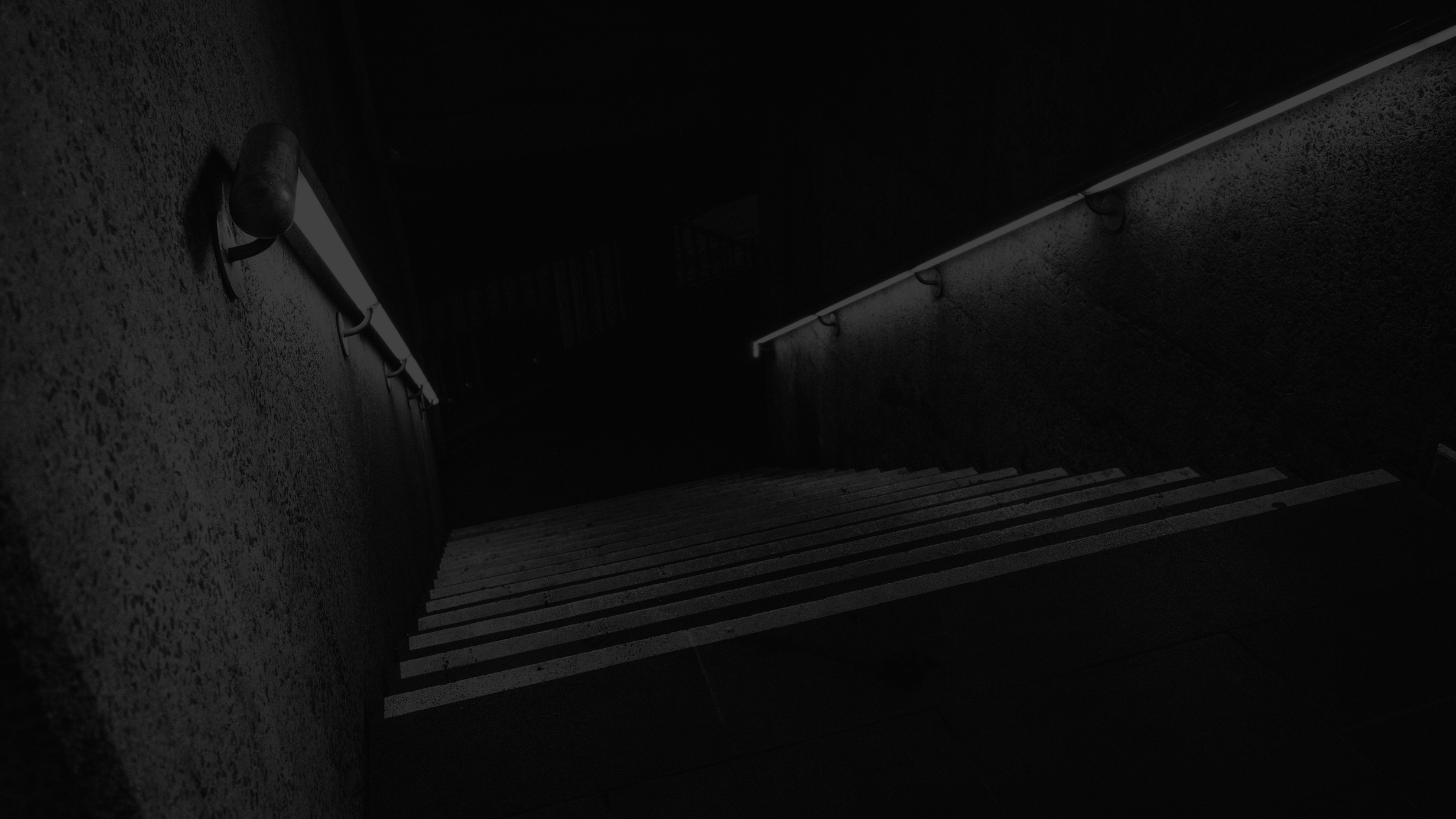 Учитель переводит урок в стадию "Осмысление" и предлагает учащимся найти ответы на свои вопросы в новом материале.
Продолжается работа с данным приемом и на стадии "Осмысление": по ходу работы с изучаемым материалом вносятся исправления и дополнения в кластер.
Большой потенциал имеет этот прием на стадии "Рефлексия": это исправления неверных предположений в «предварительных кластерах», заполнение их на основе новой информации.
На стадии "Вызов" можно предложить учащимся методом мозгового штурма в командах предположить, по каким направлениям они будут изучать новый материал. В результате этой работы, учащиеся сами формируют цели урока. Информация записывается на доске. При записи предположений и их систематизации неизбежно возникнут противоречия или вопросы.
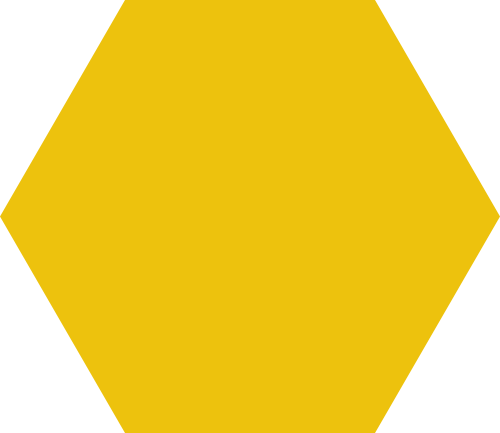 ключевое понятие
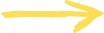 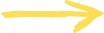 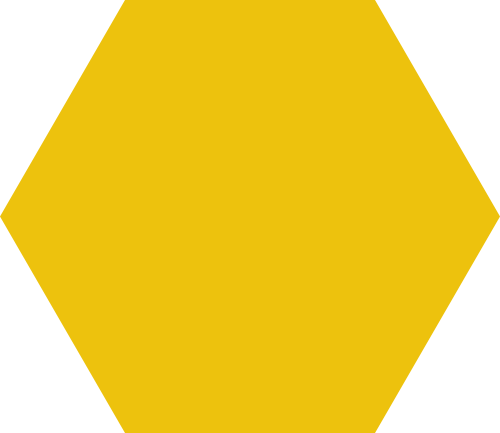 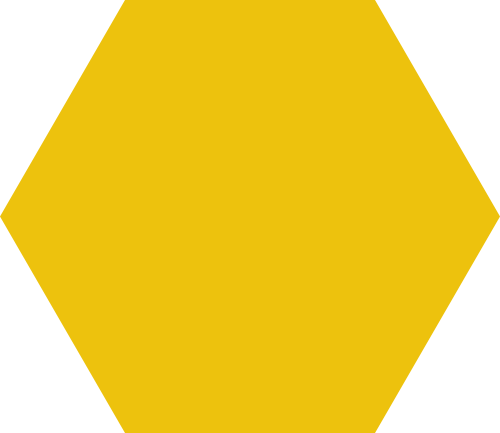 «Кластер»
понятие второго уровня
понятие второго уровня
Суть приёма - представление информации в графическом оформлении.
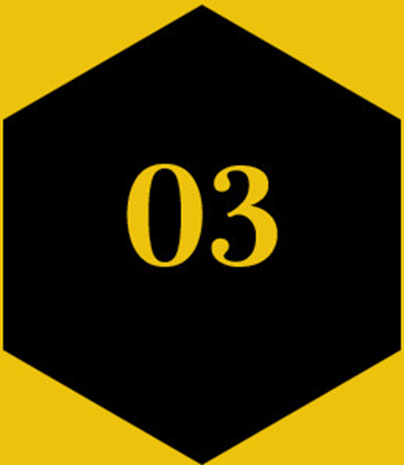 Синквейн
1 строка – одно существительное, выражающее главную тему синквейна; 

2 строка – два прилагательных, выражающих главную мысль; 

3 строка – три глагола, описывающие действия в рамках темы;

4 строка – фраза, несущая определенный смысл;

5 строка – заключение в форме существительного (ассоциация с первым словом).
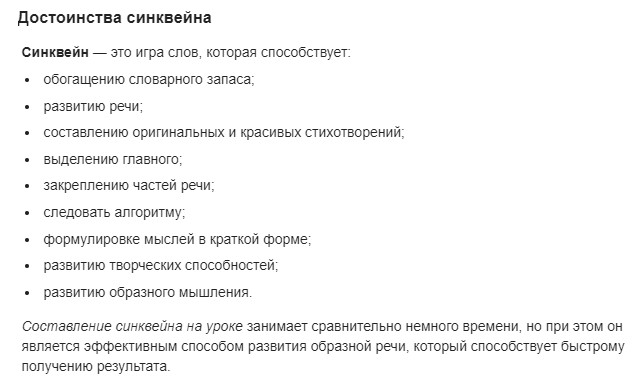 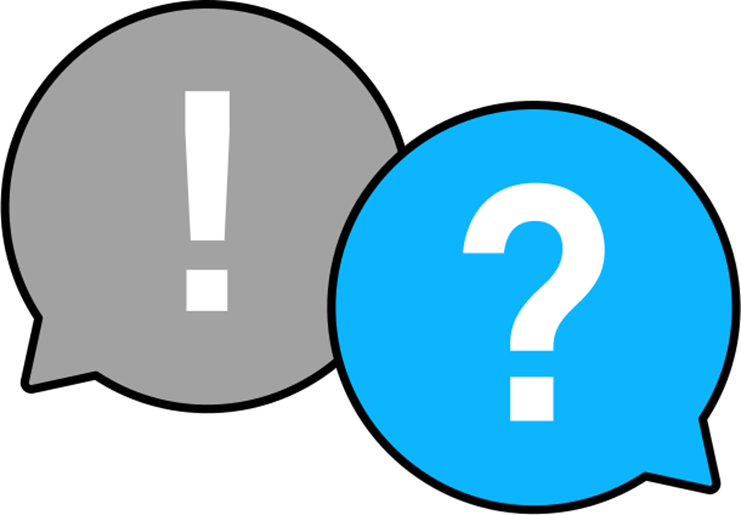 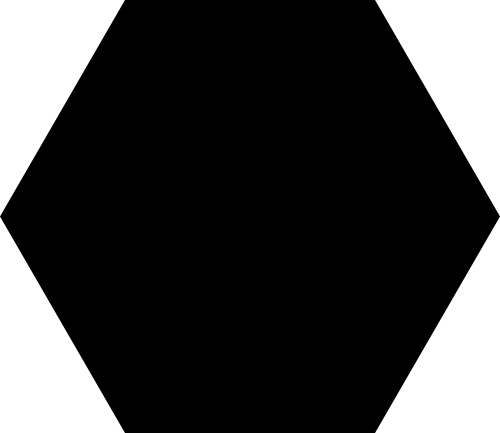 Подведение итогов мастер-класса
04
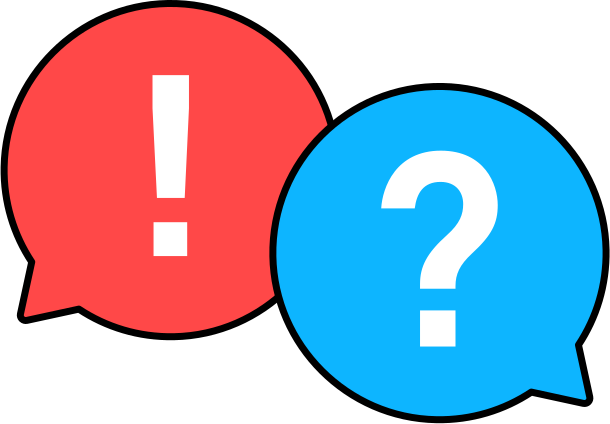 Почему эти приёмы эффективны?
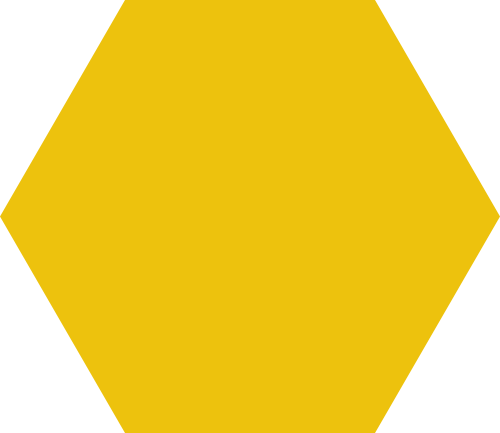 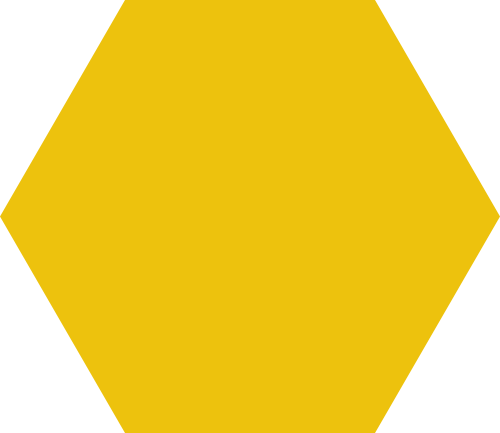 ●     учить видеть, слышать и чувствовать текст;

●     пополнять речевую память учащегося;

●     обогащать словарный запас;

●     продуктивно усваивать учебный материал;

●     прививать эстетический вкус;

●     формировать собственное мнение, высказывать и аргументировать его. 
Также использую аудиозаписи.
Представленные приемы работы с текстом позволяют решать такие речевые задачи
04.
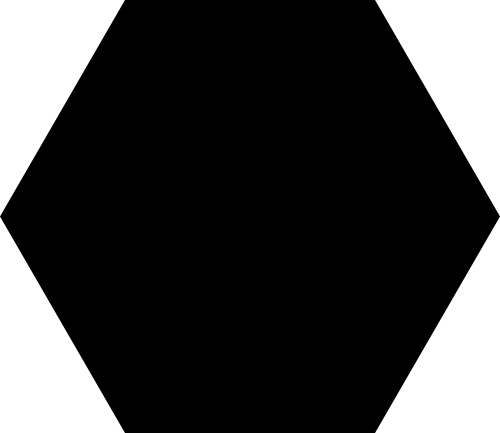 Рефлексия
04
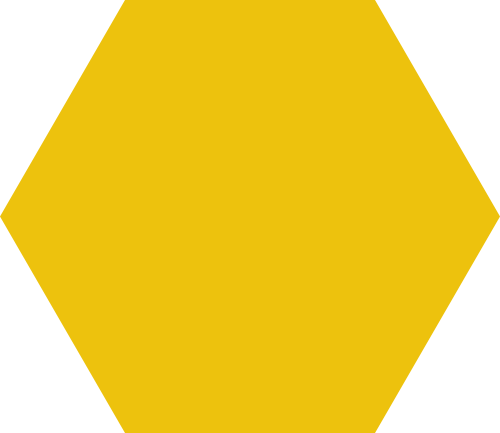 Прием «Все в твоих руках»
04
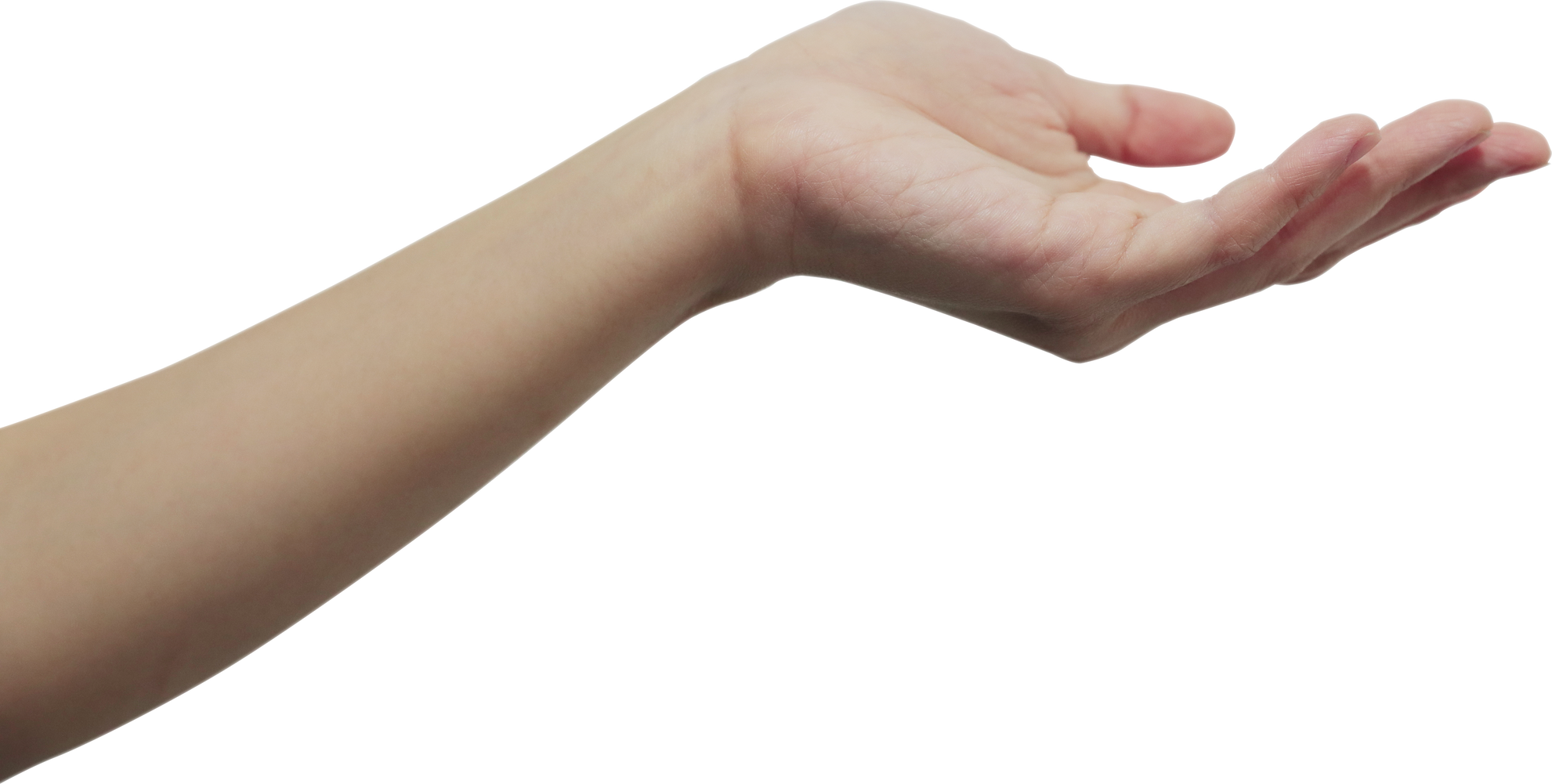 Каждый палец – это какая-то позиция, по которой надо высказать свое мнение. Поставьте галочки на тех пальцах, позиции которые соответствуют вашему внутреннему ощущению.
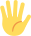 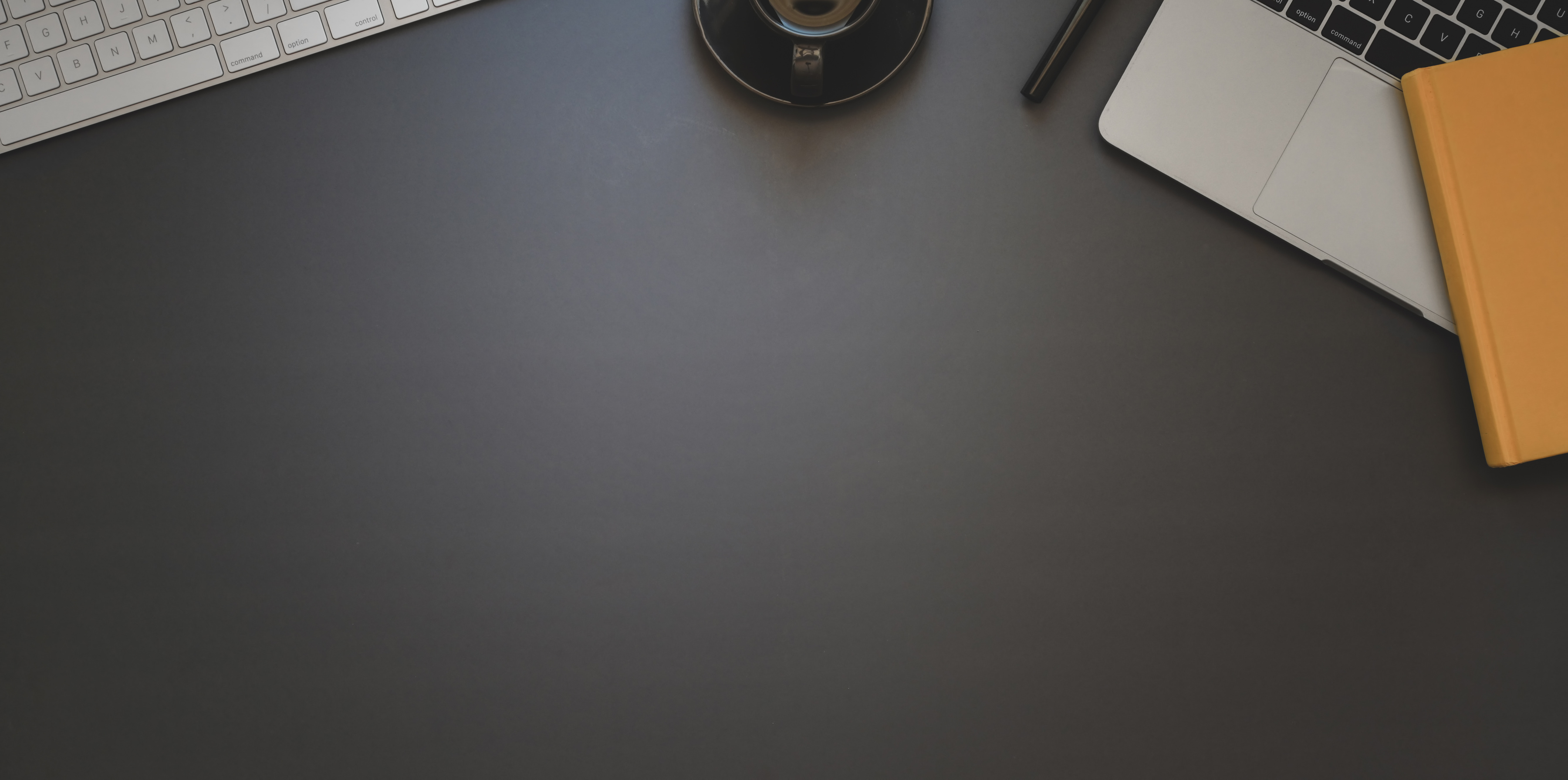 ВСЁ В ТВОИХ РУКАХ
1
2
3
4
5
БОЛЬШОЙ ПАЛЕЦ      для меня было многое важным и интересным.
УКАЗАТЕЛЬНЫЙ         использованные приемы в мастер-классе буду применять в 
своей деятельности.
СРЕДНИЙ                   для меня было недостаточно данной информации
БЕЗЫМЯННЫЙ           не все приёмы работы с текстом представлены ясно.
МИЗИНЕЦ                 данные приёмы мне известны, но я их не применяю
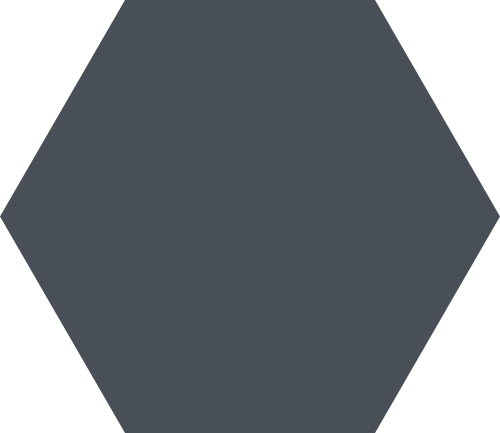 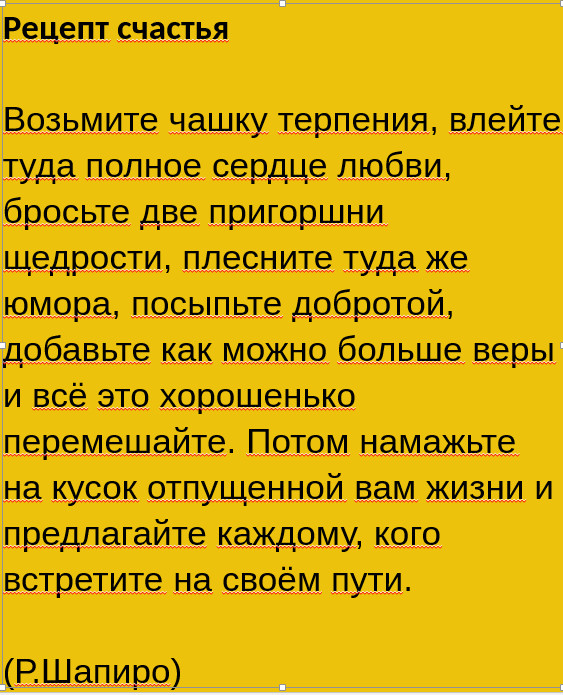 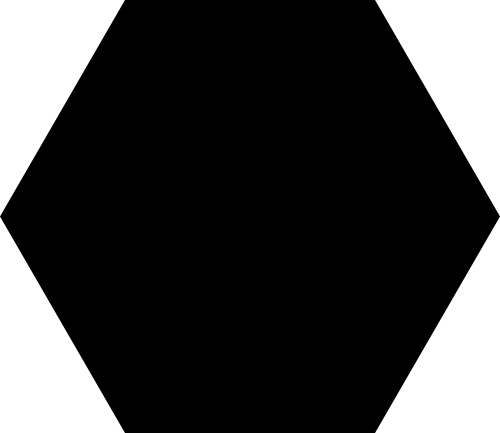 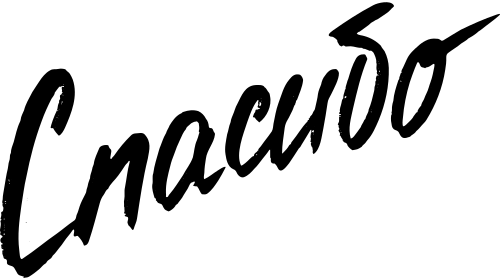